Soleil juste à l’horizon,  direction 240°
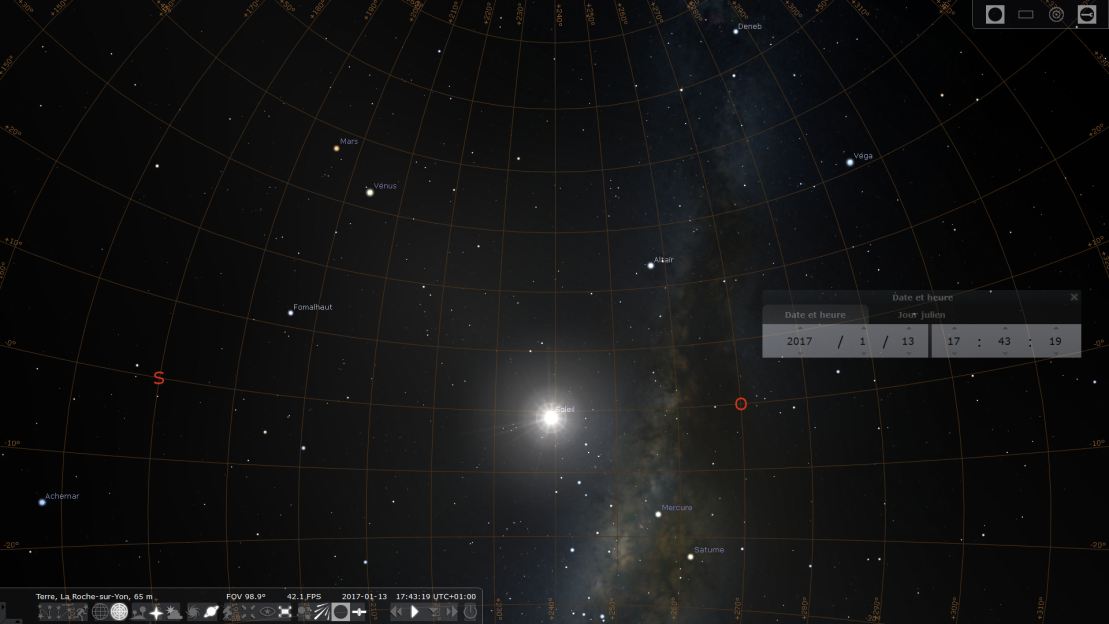 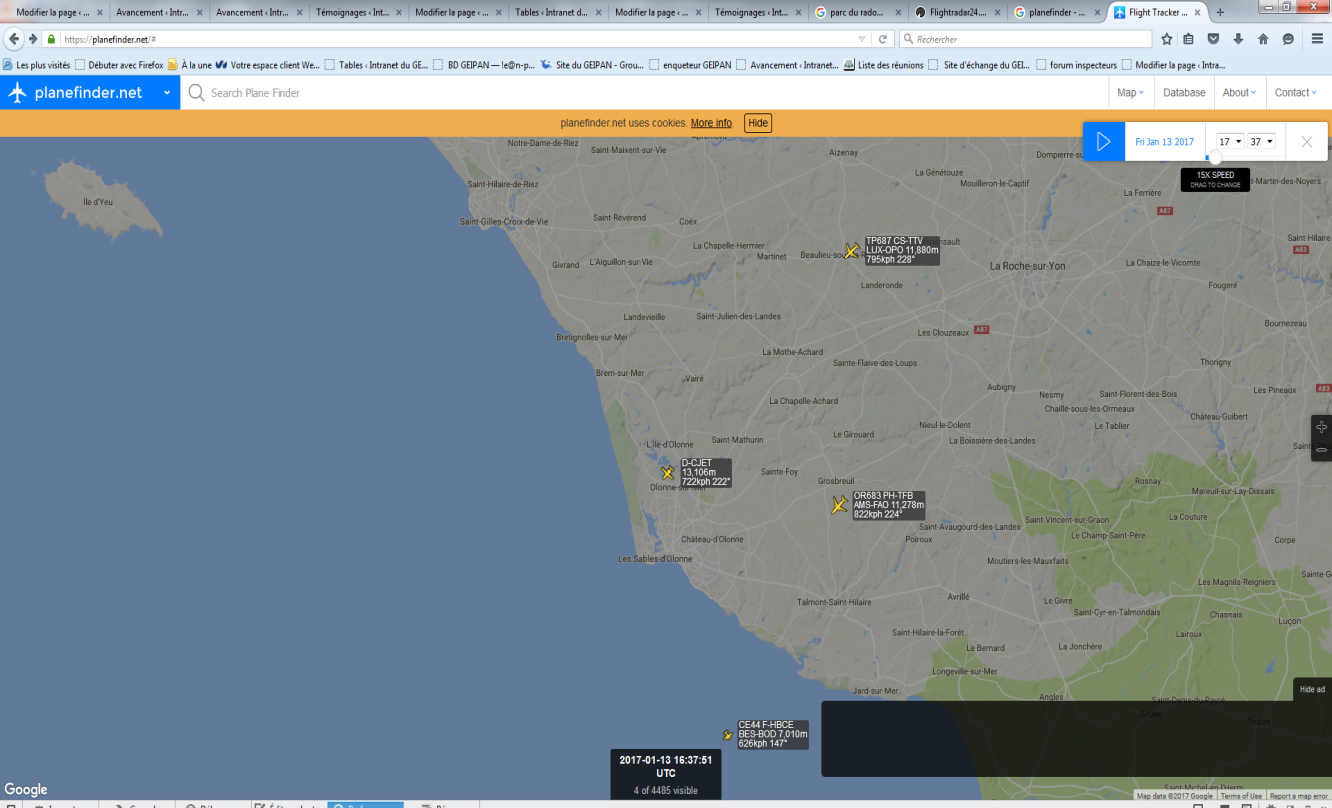 Deux avions (cap ~ 230°) et position du témoin